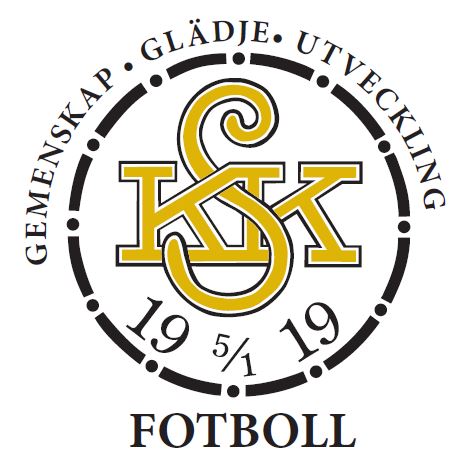 Föräldramöte p10 2023-08-07
Våra ledare
?? – Spelarutbildare/ Tränare
Ansvarar för fotbollsverksamheten och bygga ledarteamet
Simon Fornemyr – Kontaktledare/ Tränare
Kontakt mot föreningen kring administration, närvaroregistrering, bokning med  mera
Annica Öhrn – Föräldrakontakt
Kontakt mellan förening och föräldrar kring insatser som ska göras för föreningen
Ansvarar för ej direkt fotbollsrelaterade aktiviteter
Ahmed Bakr Hamada – Tränare
Fredrik Strandlund - Tränare
Noak Hurtig – Tränare
Anna Lindström - Tränare
Amiin Ismaail - Tränare
Truppen
37 spelare
Fullt idag vi tar inte emot spelare just nu
Registrera mail och mobil för samtliga?
Spelarna kunna ta större ansvar själva för t.ex. kallelser
Kunna kontakta spelarna direkt
Ca 25st idag som registrerat
Träningar
Träningstider, 
V31 – 39 
måndagar 17:00 – 18:30 Konstgräset 
Tisdag & Torsdag 17:00 – 18:30
Träningsnärvaro 58% (47%)
Krav för att spela match
Fokus på att genom fotboll lär vi oss hantera spelet, kroppen, bollen, kompisar, motgångar och framgångar
Krav att göra sitt bästa utifrån sina egna förutsättningar
I övningar
På samlingar
Mot varandra
Träningar
Målvaktsträning torsdagar ?? 
Isak Innocenti och Neo Grimborg
Sörmlands fotbollsförbund spelarutbildningsläger
 2/9 Rosvalla IP, Nyköping
Sista anmälan 10/8 föreningen står för avgiften
Matcher/ Seriespel
Seriespel
Två serier (p13-14 nivå blå)
Spelarna uppdelade i fyra grupper ca 10 i varje grupp
Medlemsavgiften ska vara betald för att spela match.
13 spelar kallas
Varje spelare spelar två perioder
Målsättning att testa olika positioner
Träningsnärvaro
Innan match
Svara på kallelse så snart som möjligt oavsett om spelaren kan vara med eller inte
Matchtröja, shorts och strumpor som ingår i medlemsavgiften
Skjuts till borta matcher
Matchvärdar hemmamatch
Vid match
Spelare, ledare och föräldrar respekterar motståndare, domare, medspelare och publik
Inga andra än spelare som spelar matchen vid avbytarbänken
Vi byter om och duschar (Endast bortamatcher?)
Seriespel
Cuper
Klas Ingesson Minnes Cup  1-2 juli 
1000kr/ lag, 800kr/spelare
Katrineholms cup 11-13 augusti
Ingen kostnad
McDonald’s Cup 20-22/ 10
1000kr/ lag,  900kr/spelare
DS CUP
Katrineholms Cup
Matchvärdar luckor 
Lördag
KG+B
14:45-18
C1+C2
8:15-12
11:45-15
Söndag
KG+B
10:45-14
C1+C2
8:15-11
10:45-14

Andra frågor eller funderingar?S CUP
Vårsäsongen
Vad har fungerat bra?
Vad har fungerat mindre bra?
Hur gör vi det bättre?
Insamlingar till lagkassan
Olika engagemang?
Förslag på aktiviteter
Newbody
Kakor
Potatis till jul
Bingolotter – även till andra helger än jul
Megaloppis i Duveholmshallen
Inventering/packning
Panta mera
Övrigt
Svenska cupen KSK vs Degerfors 22/8
Alla spelare tittar gemensamt, samling 17:30 vi B-plan
Vårt lag bollkallar (8st + 1 vuxen) gemensamt klädda (KSK Overall alt KSK tröja shorts)
2 vuxna tillgängliga för ev. uppgifter.
Träning med 09 laget
Sony och Jonas
En vecka åt gången
Testa andra idrotter?
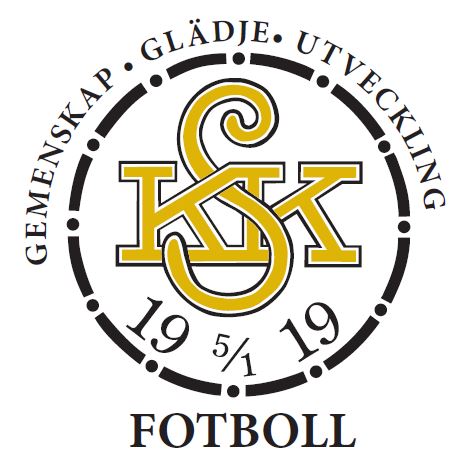